1
Problema de geometría
Conecta todos los puntos con segmentos de línea recta, sin levantar el lápiz.
Ah, y sólo se permiten 4 segmentos de línea.
2
Las presuposiciones
Embry Hills – octubre 2017
3
Evidencia presentada esta semana
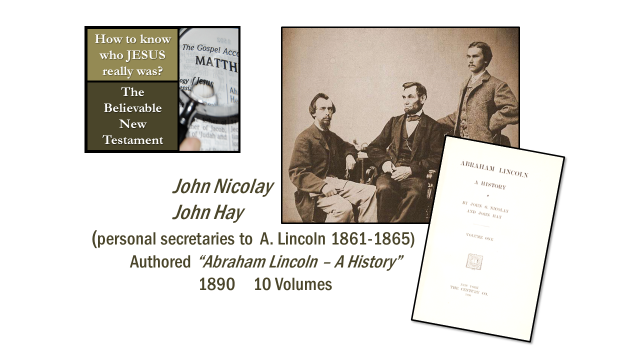 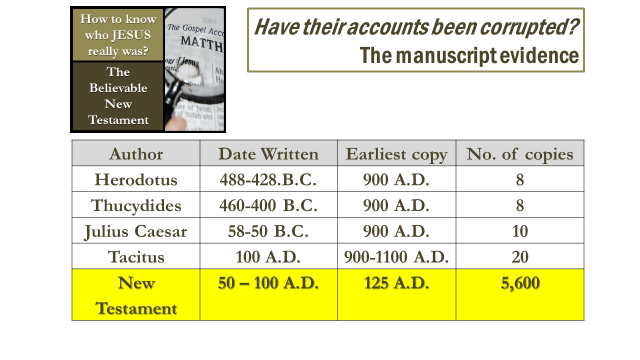 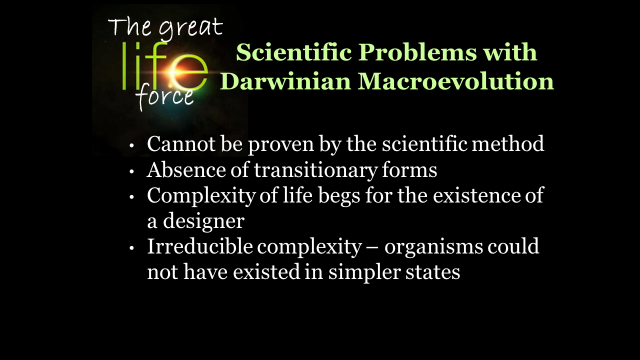 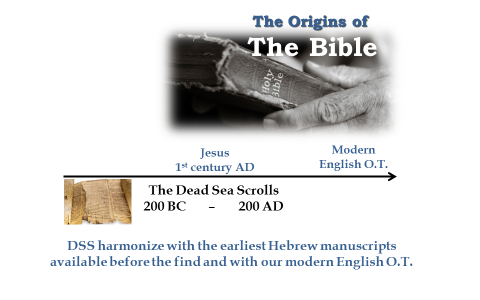 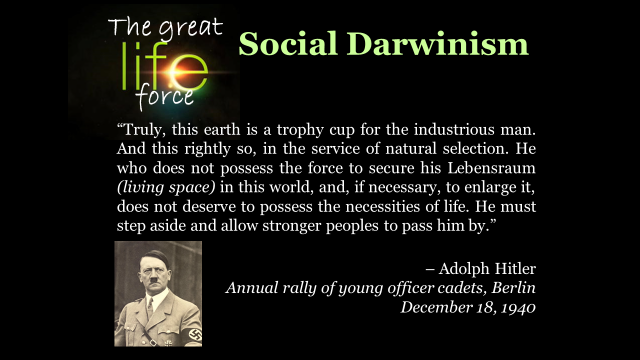 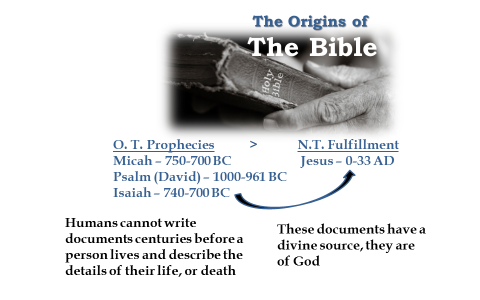 4
Presuposición
Algo dado por sentado tácitamente de antemano al comienzo de una línea argumental o curso de acción1
Creencias que se aceptan (normalmente sin pruebas) y se utilizan como base para inferir o validar otros hechos.
1https://en.oxforddictionaries.com/definition/presupposition
5
¿Necesarias? ¿Buenas o malas?
Un punto de partida necesario
Suplen reglas y límites para el pensamiento
Generalmente basadas en experiencia/observación común
(A menudo basadas en la ausencia de pruebas en contra)
Comunes en todo el pensamiento humano.
Física: Las leyes no cambian…
Matemáticas: Cinco postulados euclidianos
Filosofía:
“Yo existo”. “Existe una realidad” “Yo pienso…"
La verdad existe (independientemente del descubrimiento o aceptación).
En la búsqueda de una solución, menos es mejor.
6
Presuposiciones, Evidencia, Conclusiones
Conclusión
Presuposición
Conclusiones permisibles
Evidencia
Conclusión
Presuposición
Conclusión (menos razonable)
Evidencia
7
Reacción a la sanacióndel hombre ciego de nacimiento(Juan 9:13-41)
8
El razonamiento del ciego
"Pues en esto hay algo asombroso, que ustedes no sepan de dónde es, y sin embargo, ¡a mí me abrió los ojos!” (Jn 9:30)
Conclusión: Jesús es el Hijo de Dios (38)
Conclusión: Jesús es un profeta de Dios (17b; 33)
Presuposición: “Puedo razonar” (23, 30)
Evidencia:“Él me abrió los ojos”. (25).
Evidencia: Jesús: “Yo soy el Hijo de Dios” (36)
Evidencia: sanar a los ciegos es sobrenatural (32)
9
El razonamiento de los fariseos
“Nosotros sabemos que Dios habló a Moisés, pero en cuanto a Este, no sabemos de dónde es”. (Jn 9:29)
Conclusión: Jesús es un profeta de Dios (17b; 33)
Presuposición: [Jesús] es un pecador, no de Dios (16)
Presuposición: El ciego era real (13)
Evidencia:Testimonio de vecinos, ciego y padres (25)
Conclusión: “No sabemos de dónde es”. (29)
Presuposición: El ciego nació en pecado (34)
Evidencia: sanar a los ciegos es sobrenatural (32)
10
Ejemplos de objeciones
"…Sus atributos invisibles…se han visto con toda claridad, siendo entendidos por medio de lo creado…" (Romanos 1:20)
Conclusión: Un ser inteligente y sobrenatural creó el mundo
Presuposición: Dios no está activo (Rom 1:28)
Evidencia: poder + diseño + universo temporal
Conclusión: No sabemos de dónde viene el Universo
Presuposición: Nuestro mundo existe
Evidencia: nada surge de la nada
11
Limitando las presuposiciones(y conclusiones incómodas)
Evidencia
Diseño complejo y adaptable de los seres vivos.

Profecías cumplidas y unidad del contenido bíblico


Carácter espiritual del hombre: libre albedrío, culpa, amor, piedad, esperanza en el más allá.
Presuposiciones
No existen causas sobrenaturales

La Biblia es sólo un producto del pensamiento humano.

Sólo un mundo físico: no existen influencias sobrenaturales o espirituales.
Conclusiones
Vida de la nada
Evolución de rasgos


Textos corruptos
Post-datación de la fecha de escritura
Casualidad, significado alternativo


Ilusiones de libre albedrío, bien-mal, culpa y responsabilidad
12
Otros ejemplos bíblicos
Burladores: “…todo continúa tal como estaba…”“No se dan cuenta…” (II Pedro 3:4-5)
“Cuando oyeron de la resurrección de los muertos, algunos se burlaron…” (Hechos 17:32)
“¿Es que también ustedes se han dejado engañar? ¿Acaso ha creído en Él alguien de los gobernantes o de los fariseos?  Pero esta multitud que no conoce de la ley, maldita es”. (Jn 7:47-50)
“¿Cómo pueden creer, cuando reciben gloria los unos de los otros, y no buscan la gloria que viene del Dios único?" (Jn 5:44)
“Porque todo el que hace lo malo odia la Luz, y no viene a la Luz para que sus acciones no sean expuestas“. (Jn 3:20)
13
Más sobre las presuposiciones
Pueden demostrarse ser equivocadas.
Las elegimos, a menudo no por las mejores razones.
Las malas elecciones dan lugar a conclusiones erróneas (problemáticas).
Rendiremos cuenta a Dios por las elecciones(Juan 3:16)
14
Ejemplos relevantes
“Cada uno tiene que llegar a su propia conclusión y ninguna respuesta es superior a otra”.
“No aceptaré ninguna doctrina que contradiga lo que creían mis padres”.
“Cualquier enseñanza religiosa que incluya [llene el espacio en blanco] no puede ser de Dios”.
“Lo que siento por dentro es mi guía. No puedo aceptar ninguna regla o doctrina que vaya en contra de eso”.
"[Rellenar el espacio en blanco] es algo a lo que simplemente no puedo renunciar".
15
Aplicaciones
Examinar nuestras propias presuposiciones mientras evaluamos la evidencia de nuestra fe (o abordamos nuestras dudas).
En conversaciones con otras personas (o cuando se nos desafíe), examinar primero las presuposiciones.(p. ej. “¿Estamos permitiendo la posibilidad de que…?”
Mantenernos alerta en las decisiones en la vidapara no rechazar las conclusiones bíblicas debido a presuposiciones impulsadas socialmente o impulsadas por la tentación.
16